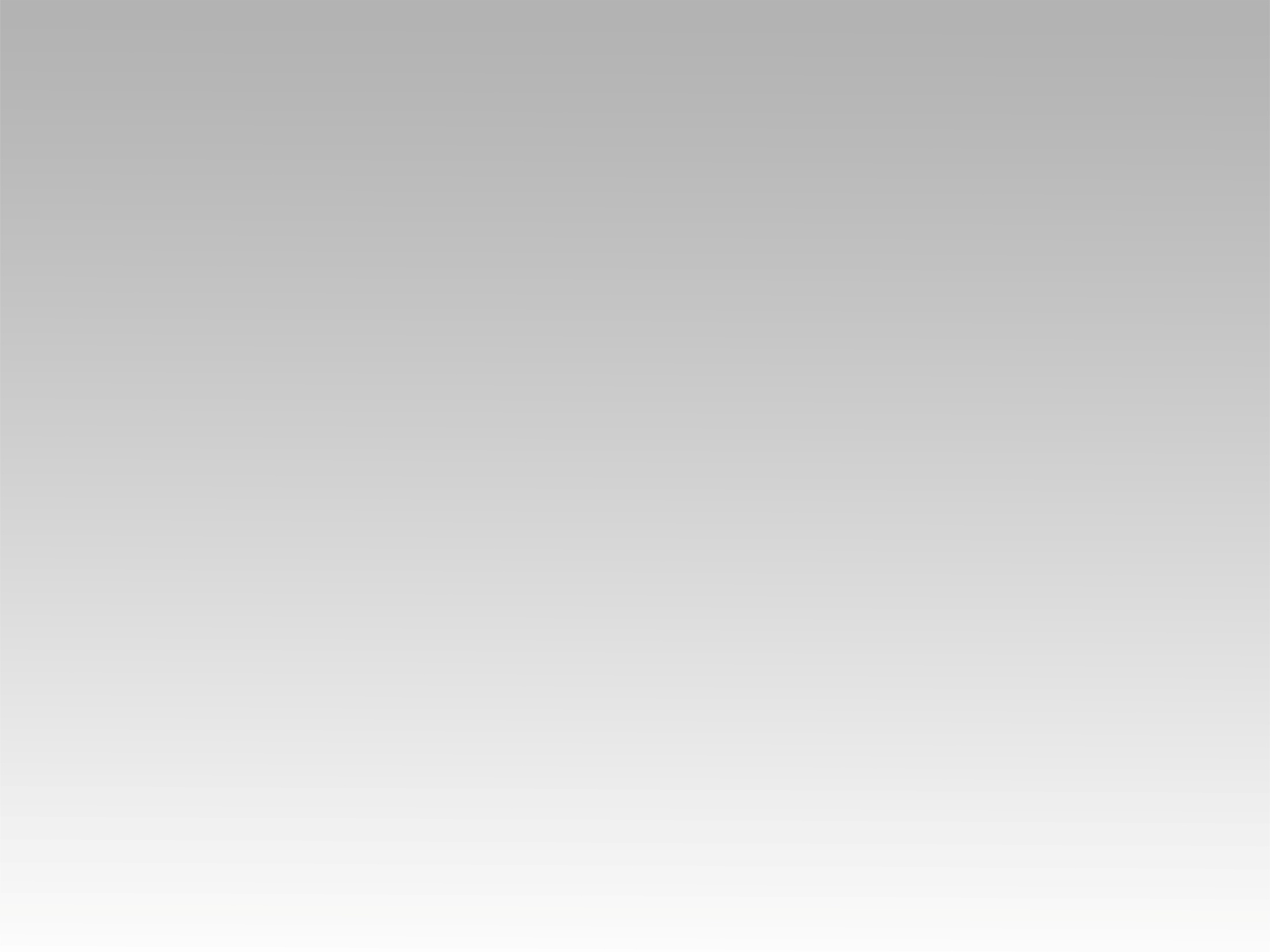 تـرنيــمة
نرفع إسمك ربنا
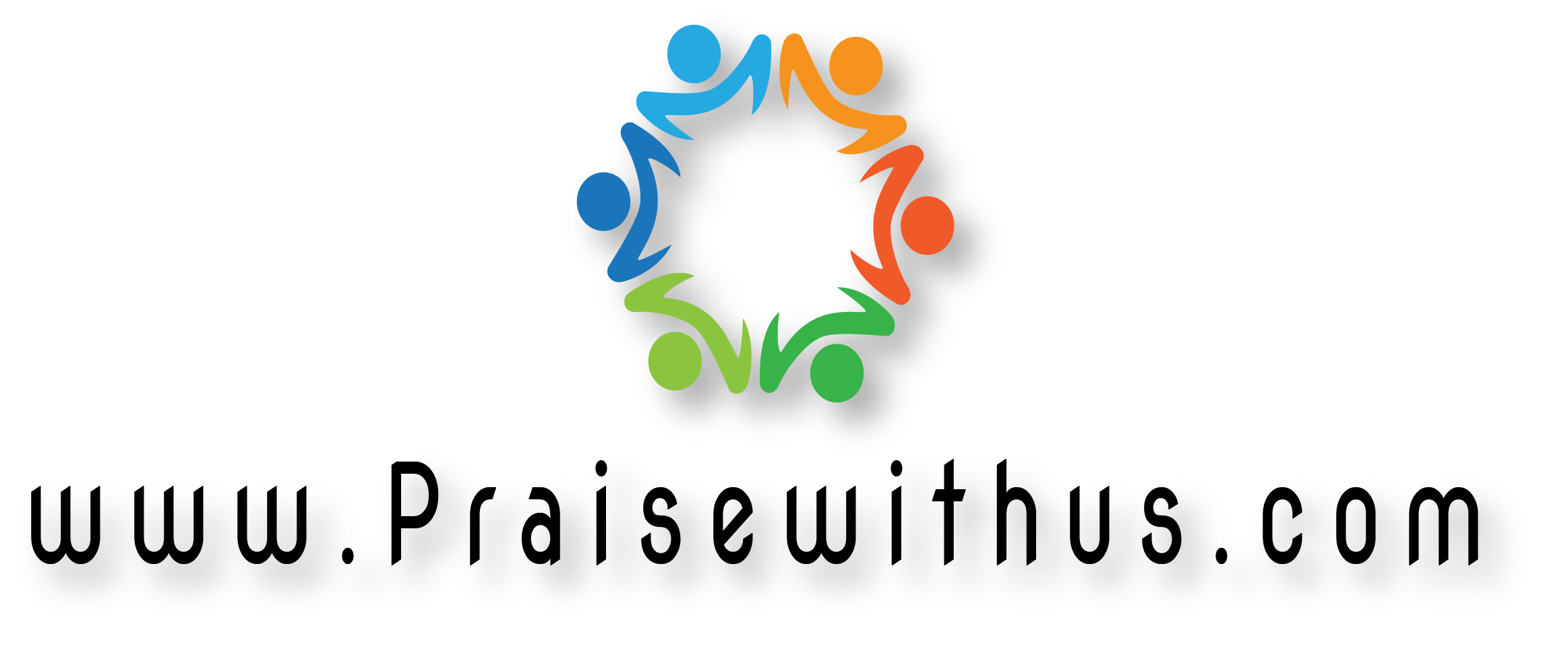 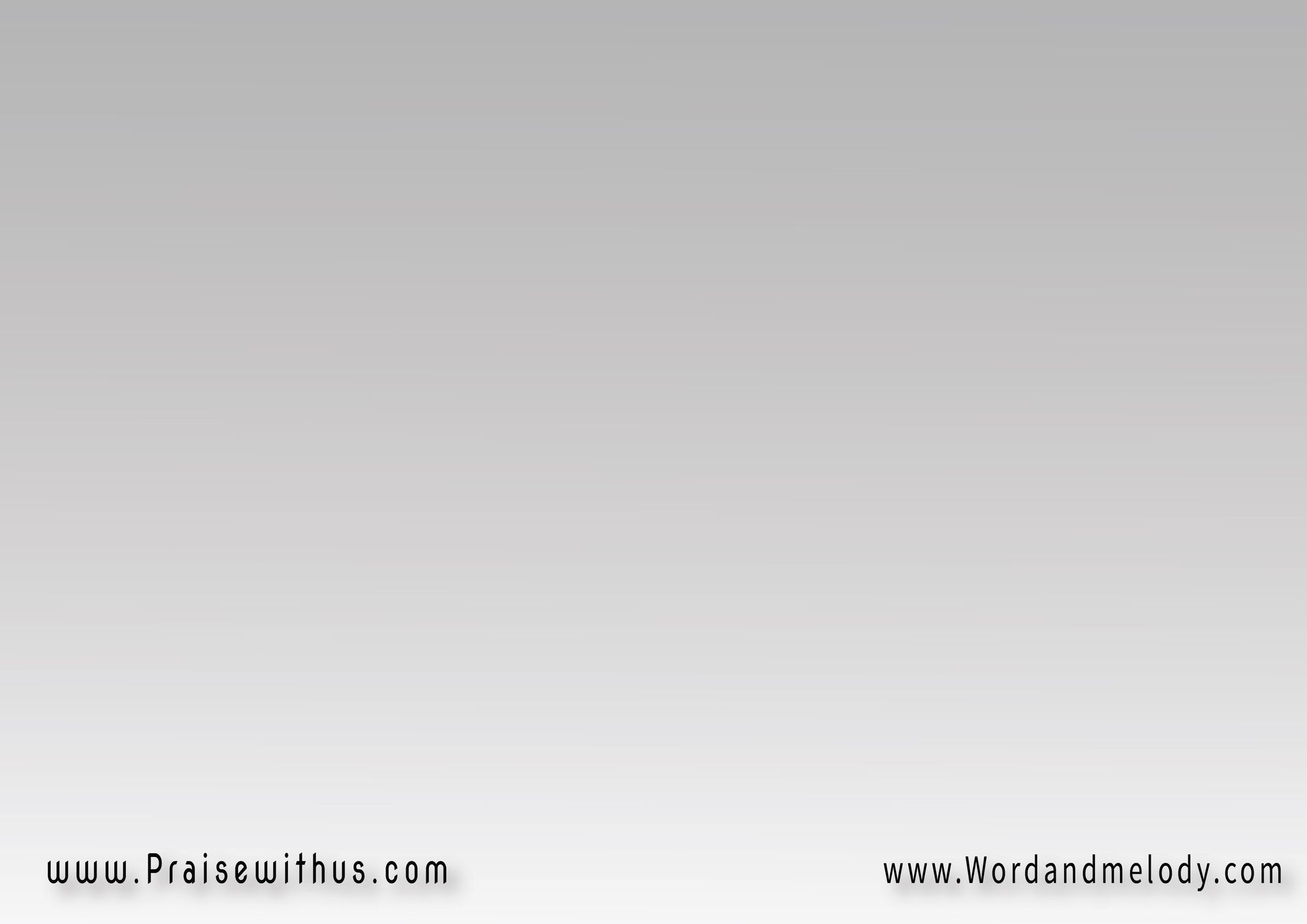 نرفع اسمك ربنا 
نرفع اسمك وحدك  
نسجد أمامك 
نهديك شكر قلوبنا
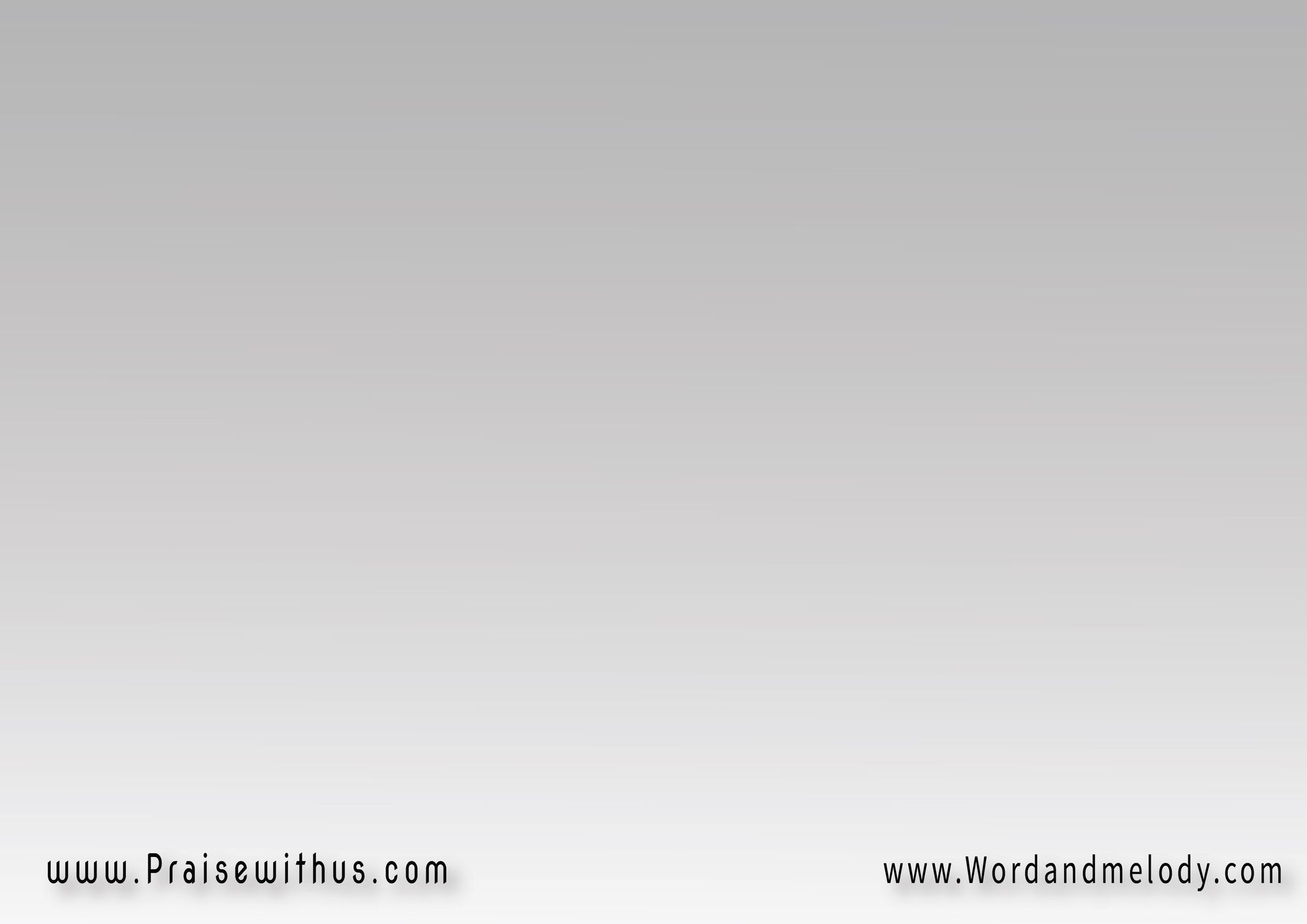 نـرفــع اســمـك ربــنـا
نـرفـع اسـمـك وحــدك
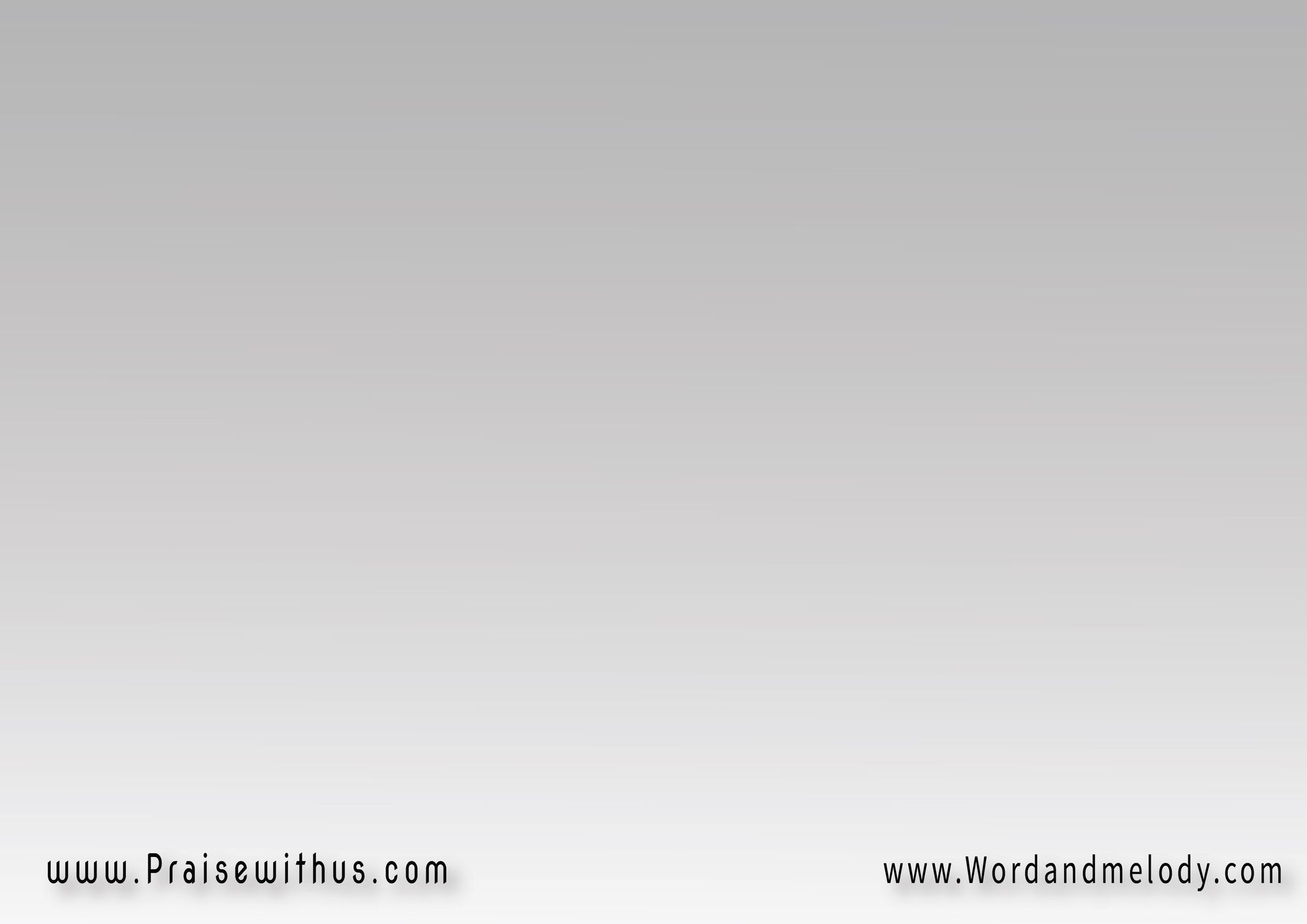 فأنت الإلـه 
تخضـع الشعوب لك  
تهتـف الأكوان 
لاسـمك العظيم
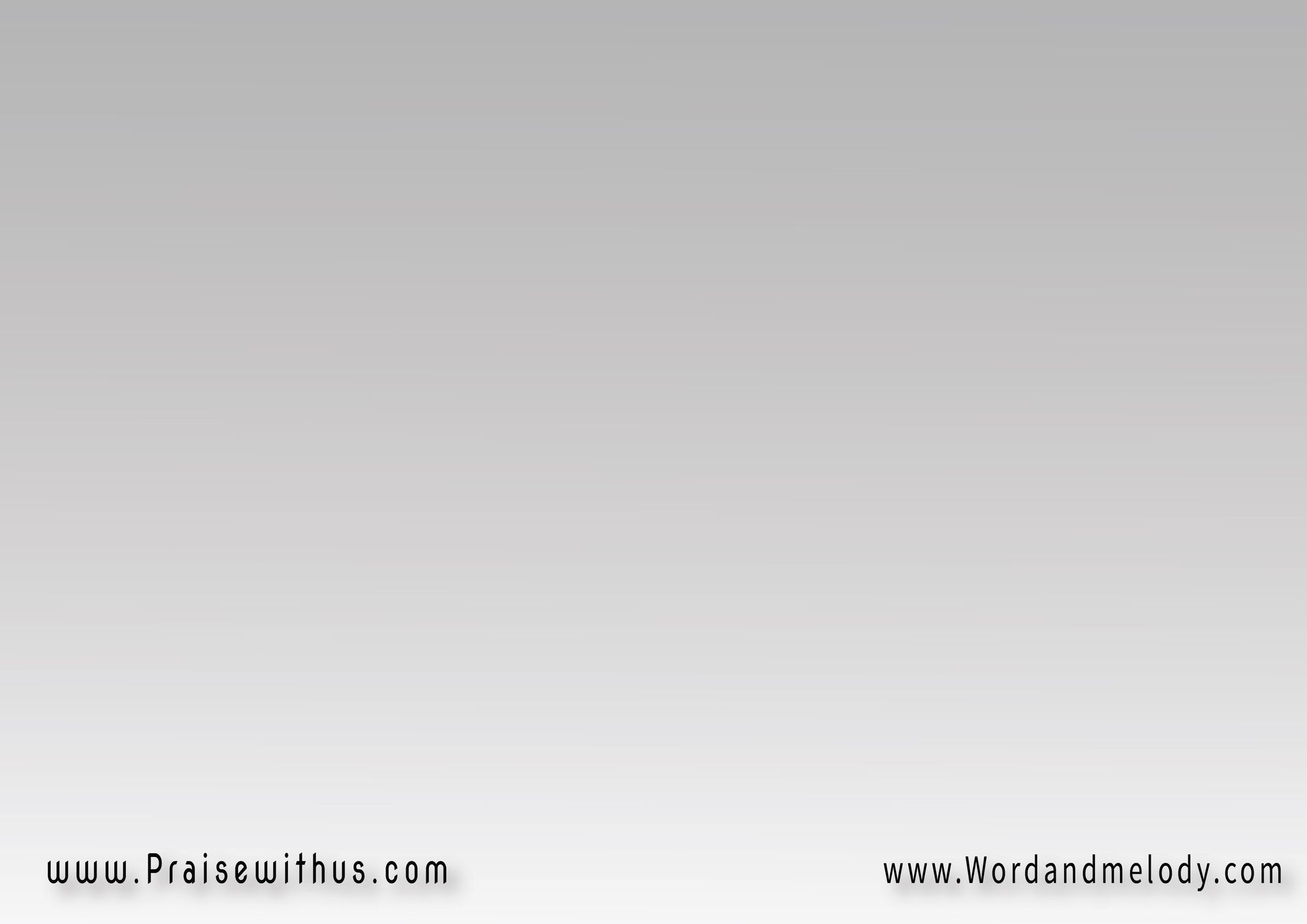 نـشـدو مـجـداً لاسـمك 
أنــت المـلـك الـعـظيـم
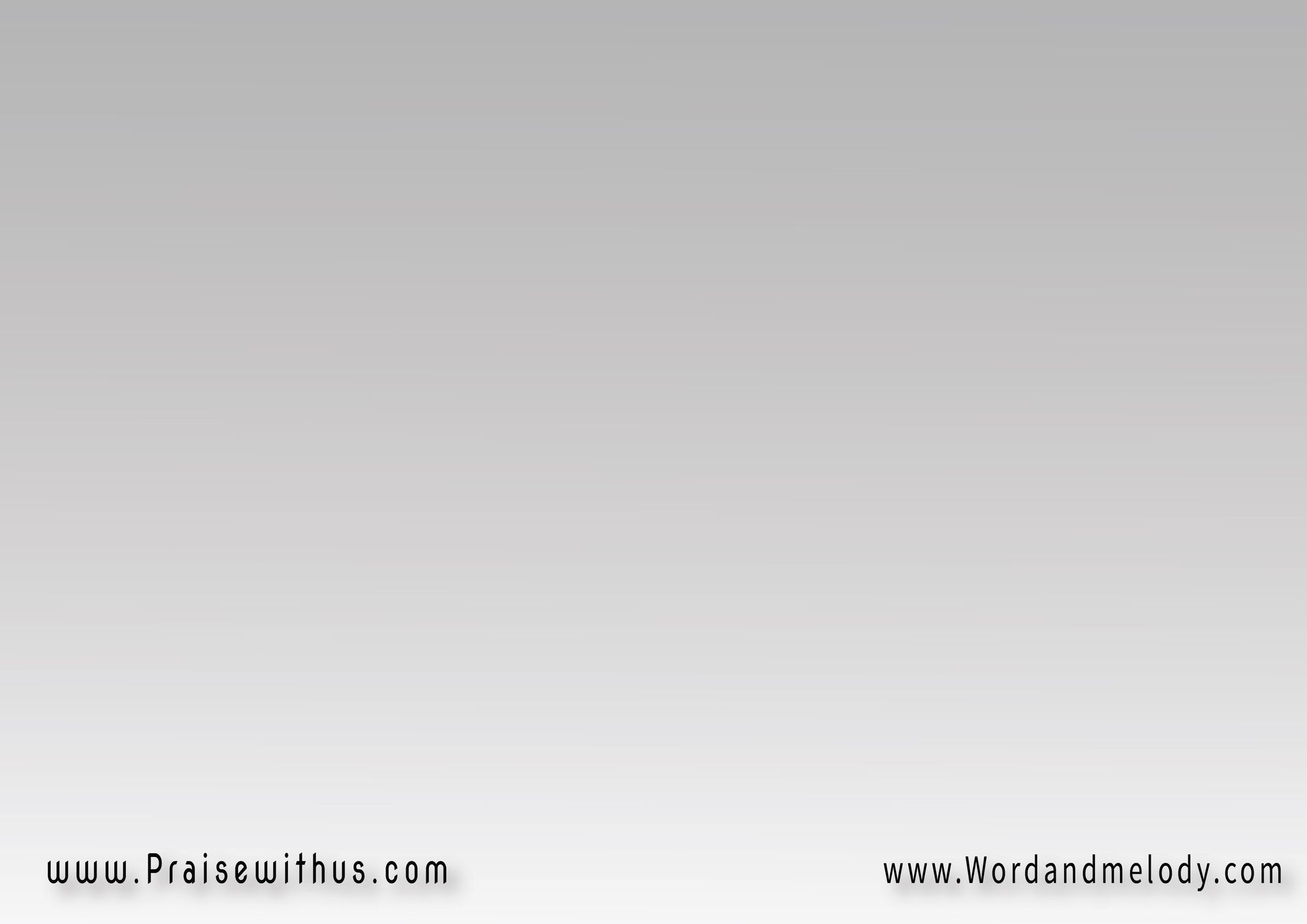 نـرفــع اســمـك ربــنـا
نـرفـع اسـمـك وحــدك
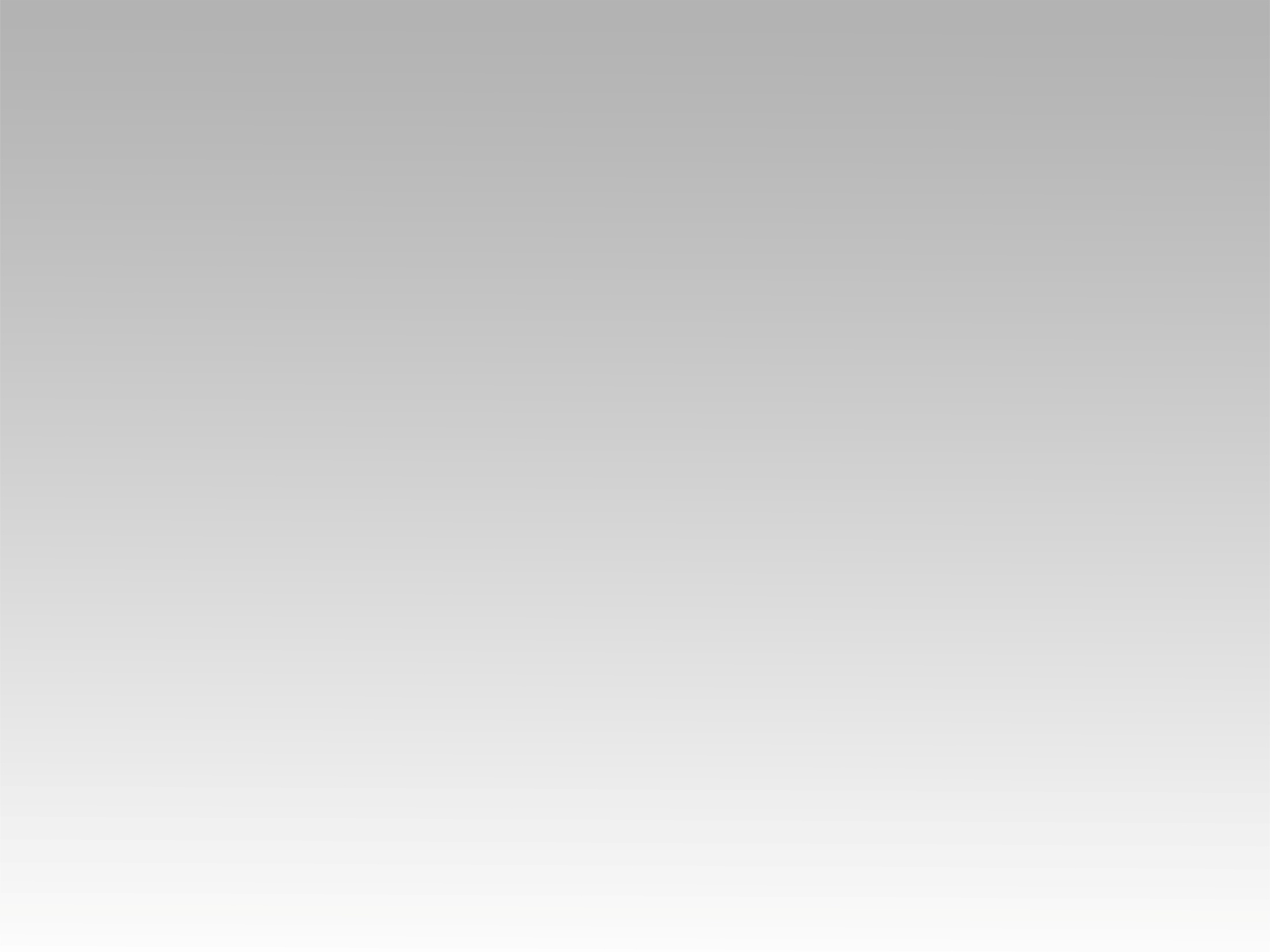 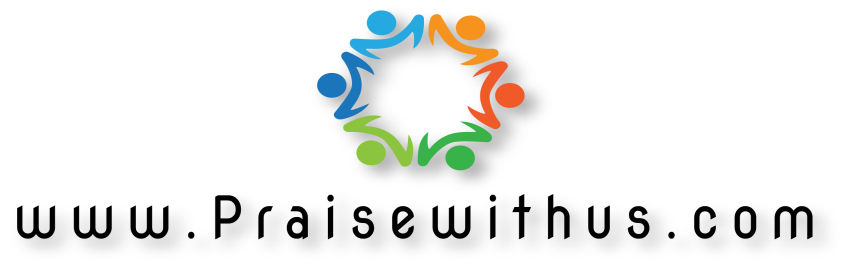